Die Dresdner Zukunftsbahn.
Am 8.Oktober 2015 wurden die Straßenbahn-linien 2 und 7 zum Ideenlabor. In den Bahnen haben Dresdner Bürger auf über 700 Memos ihre Wünsche und Visionen für die Zukunft Dresdens formuliert.
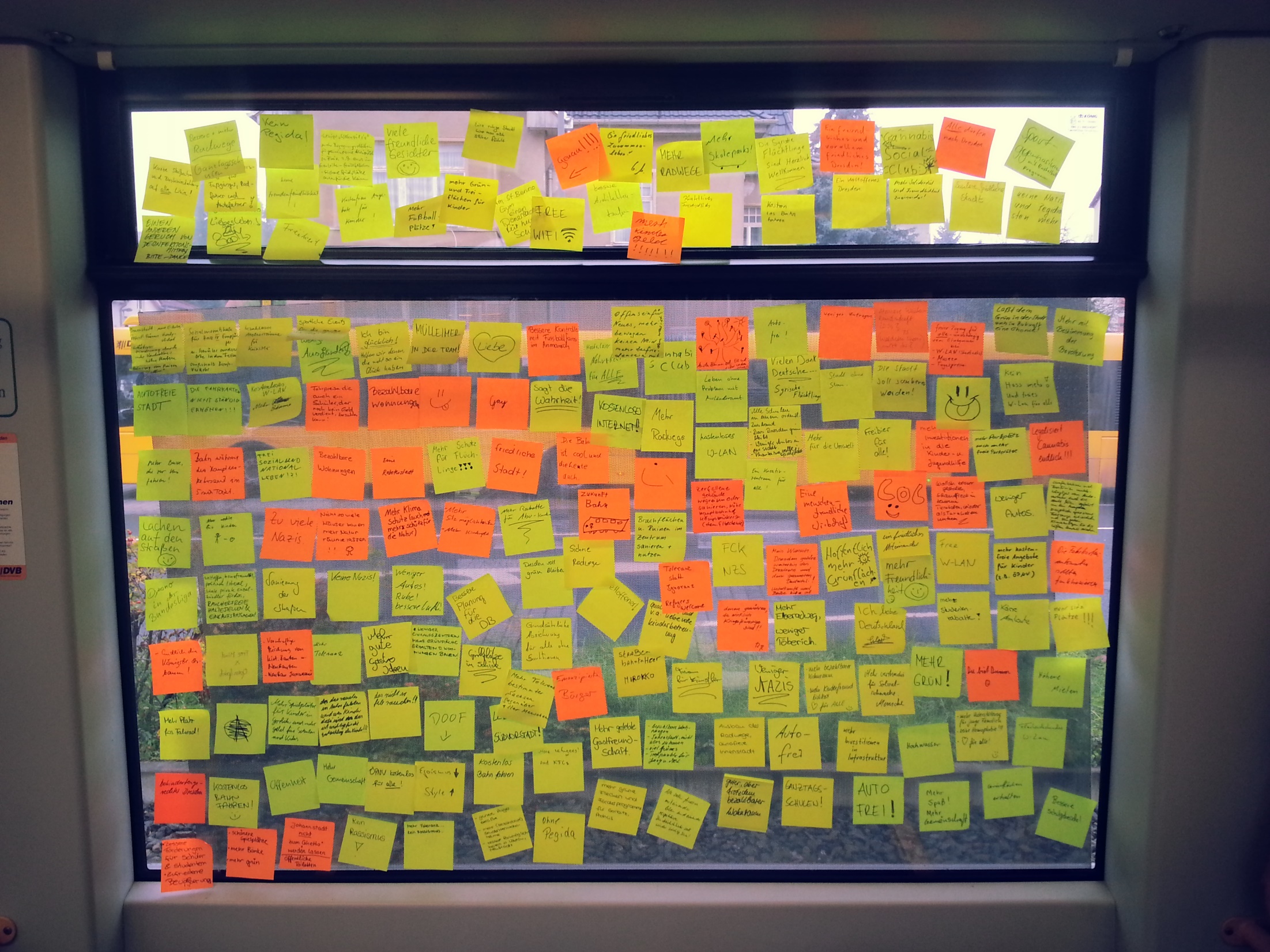 Dresdens Zukunft. Deine Meinung aus der Zukunftsbahn:
„Drei-Tage-Arbeitswoche“
ARBEIT
Dresdens Zukunft. Deine Meinung aus der Zukunftsbahn:
„Wifi in Trams, freies WLAN im ÖPNV“
MOBILITÄT
Dresdens Zukunft. Deine Meinung aus der Zukunftsbahn:
„Mehr Dresdner Firmen - eigene Produkte“
WIRTSCHAFT
Dresdens Zukunft. Deine Meinung aus der Zukunftsbahn:
„Ein Kreativzentrum für alle!“
KULTUR
Dresdens Zukunft. Deine Meinung aus der Zukunftsbahn:
„Roboterstadt“
ARBEIT
Dresdens Zukunft. Deine Meinung aus der Zukunftsbahn:
„Dresden soll so gut bleiben, wie es ist.“
SOZIALER ZUSAMMENHALT
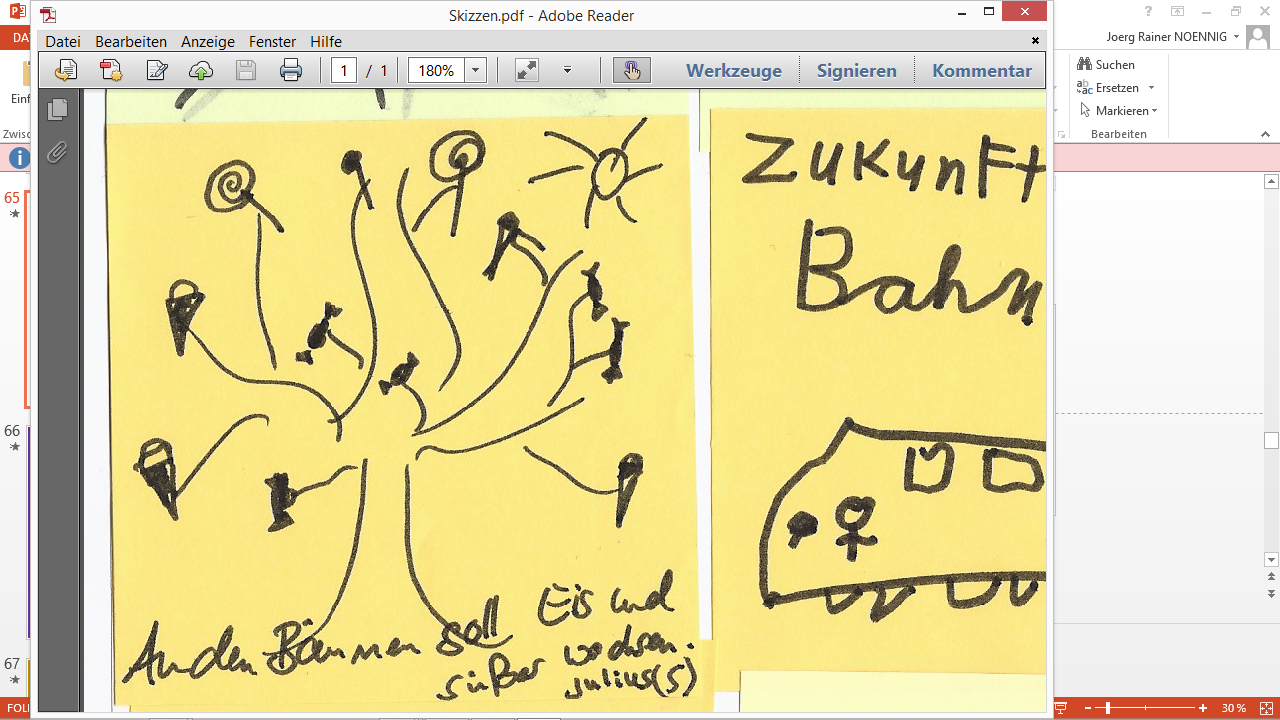 Dresdens Zukunft. Deine Meinung aus der Zukunftsbahn:
„Unterwegs arbeiten können“
MOBILITÄT
Dresdens Zukunft. Deine Meinung aus der Zukunftsbahn:
„Eine konstruktive Streitkultur“
SOZIALER ZUSAMMENHALT
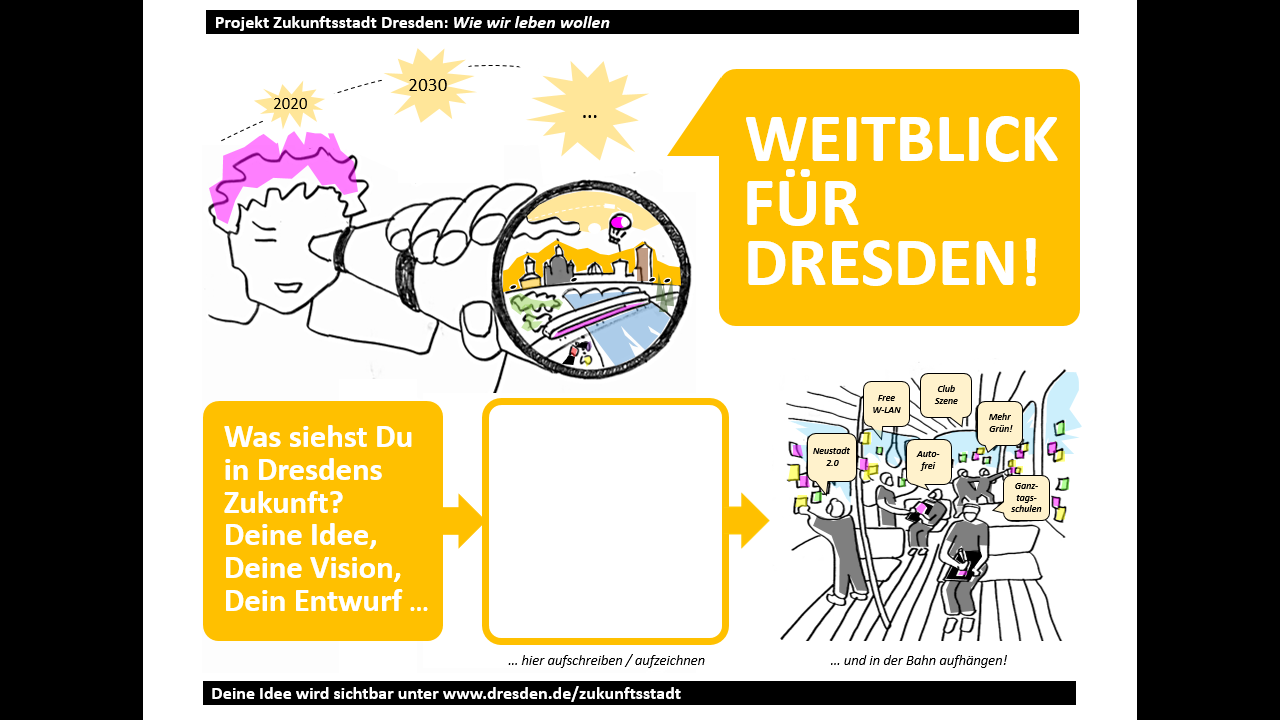 Dresdens Zukunft. Deine Meinung aus der Zukunftsbahn:
„Gelebte Gastfreundschaft“
SOZIALER ZUSAMMENHALT
Dresdens Zukunft. Deine Meinung aus der Zukunftsbahn:
„Gönn´ dir grün! 
Mehr Grünanlagen.“
STADTRAUM
Dresdens Zukunft. Deine Meinung aus der Zukunftsbahn:
„Mehr Spaß. Mehr Gemeinschaft. Lachen auf den Straßen.“
SOZIALER ZUSAMMENHALT
Dresdens Zukunft. Deine Meinung aus der Zukunftsbahn:
„U-Bahn für Dresden“
MOBILITÄT
Dresdens Zukunft. Deine Meinung aus der Zukunftsbahn:
„Mehr Toleranz bei allen Dresdnern gegenüber vielen Tugenden der Gesellschaft“
SOZIALER ZUSAMMENHALT
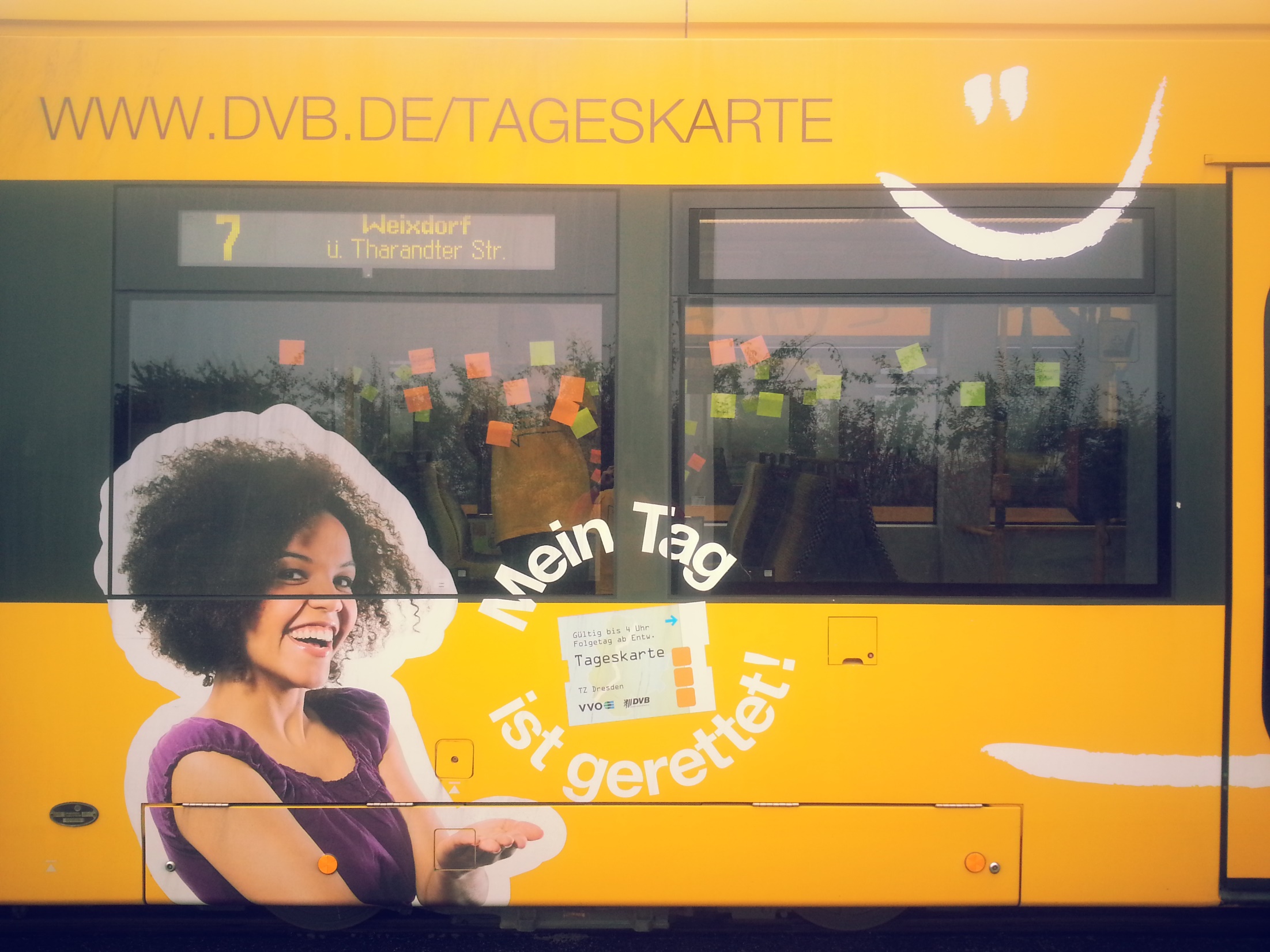 Dresdens Zukunft. Deine Meinung aus der Zukunftsbahn:
„1x wöchentlich Zukunftsbahn: gehört werden, über Zukunft nachdenken, Probleme in Ideen verwandeln“
MITBESTIMMUNG
Dresdens Zukunft. Deine Meinung aus der Zukunftsbahn:
„Mit Bildung gegen Xenophobie und Pessimismus“
SOZIALER ZUSAMMENHALT
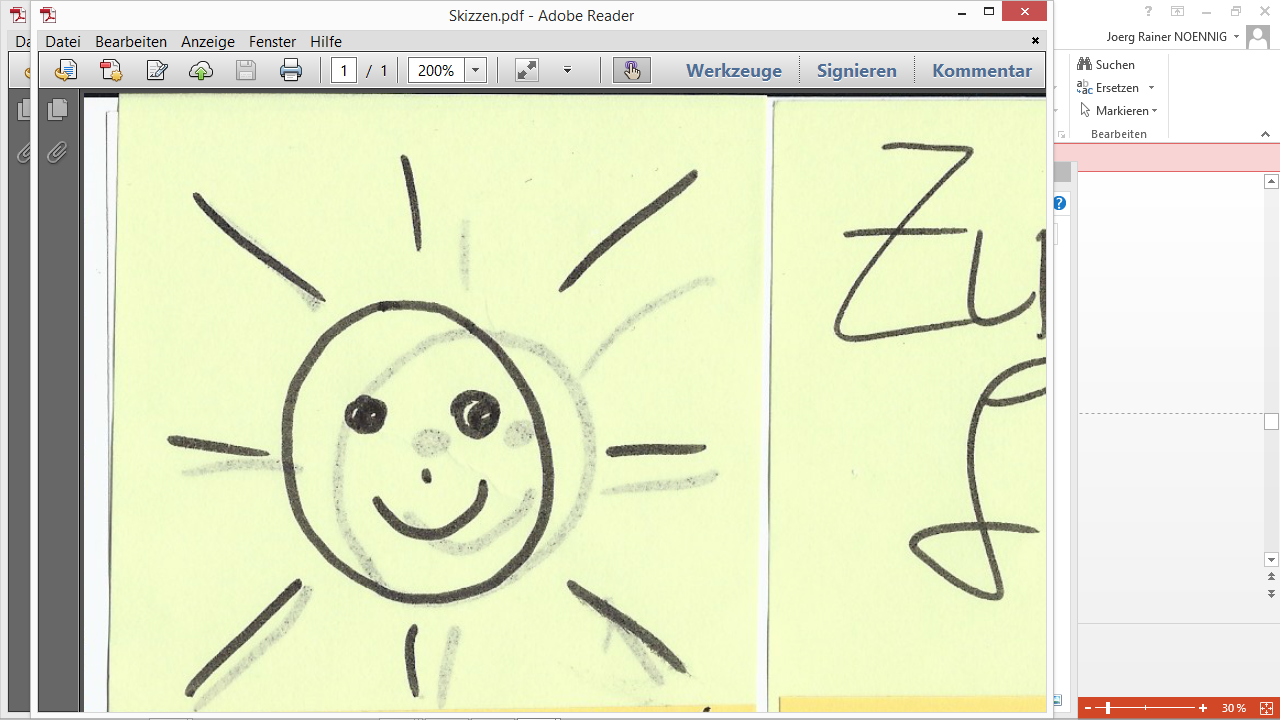 Dresdens Zukunft. Deine Meinung aus der Zukunftsbahn:
„Daniel Libeskind baut moderne Bürgerhäuser in Dresden“
STADTRAUM
Dresdens Zukunft. Deine Meinung aus der Zukunftsbahn:
„Weniger gegeneinander - mehr miteinander“
SOZIALER ZUSAMMENHALT
Dresdens Zukunft. Deine Meinung aus der Zukunftsbahn:
„Mehr Arbeitsplätze, sodass nicht alle in den Westen gehen“
ARBEIT
Dresdens Zukunft. Deine Meinung aus der Zukunftsbahn:
„Volle Straßen am Sonntag, volle Gemeinden, voll mit Jesus“
SOZIALER ZUSAMMENHALT
Dresdens Zukunft. Deine Meinung aus der Zukunftsbahn:
„Seniorenfreundlicher Radverkehr“
MOBILITÄT
Dresdens Zukunft. Deine Meinung aus der Zukunftsbahn:
„Bemalte, bunte Häuser für die Innenstadt“
STADTRAUM
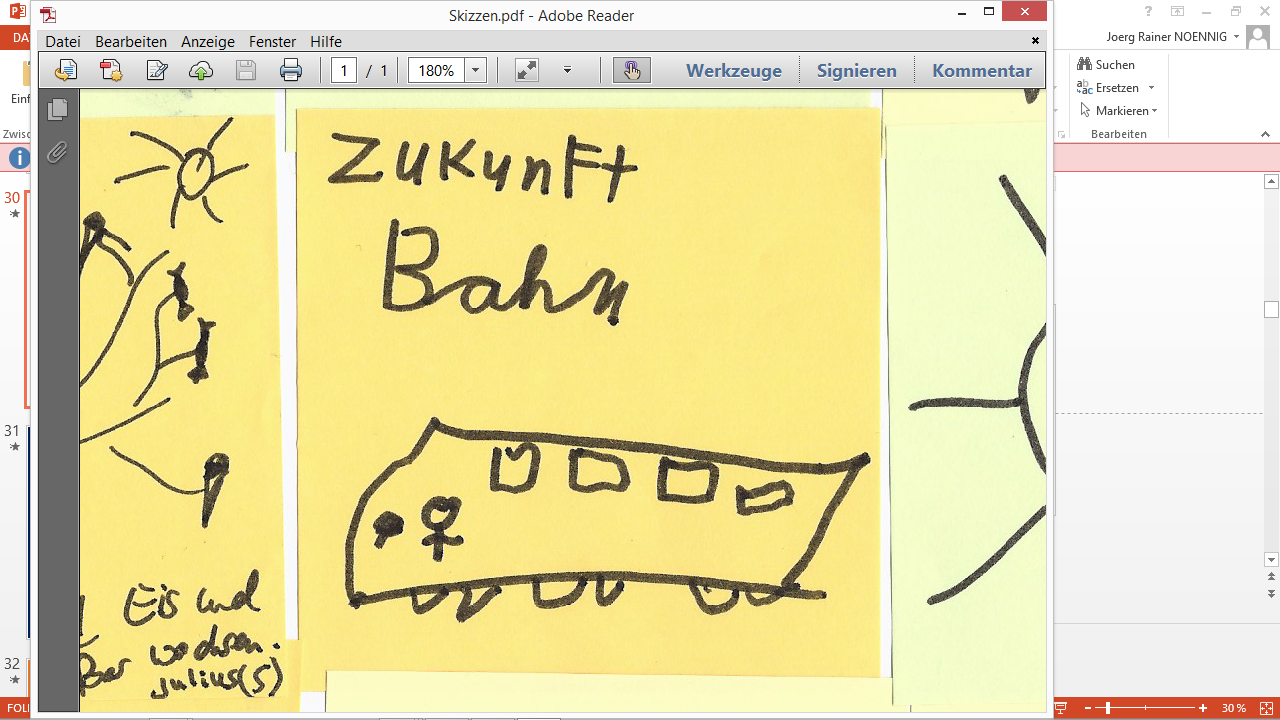 Dresdens Zukunft. Deine Meinung aus der Zukunftsbahn:
„Ein schöneres Liebesleben!“
SOZIALER ZUSAMMENHALT
Dresdens Zukunft. Deine Meinung aus der Zukunftsbahn:
„Unabhängig vom Einkommen - freier Zugang für alle: WLAN (Stadtnetz), Museen, Tagespresse“
KULTUR
Dresdens Zukunft. Deine Meinung aus der Zukunftsbahn:
„Mehr Tiere in Dresden!“
STADTRAUM
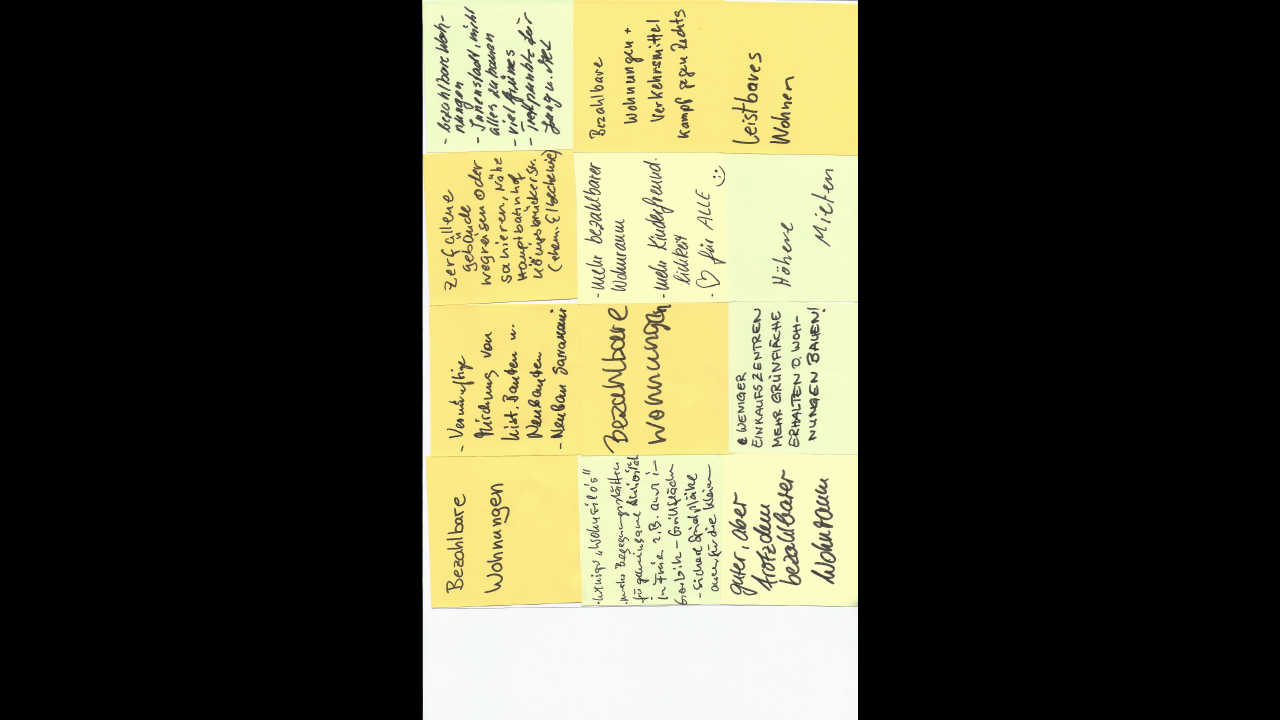 Dresdens Zukunft. Deine Meinung aus der Zukunftsbahn:
„Sportliche Events für die ganze Bevölkerung“
SOZIALER ZUSAMMENHALT
Dresdens Zukunft. Deine Meinung aus der Zukunftsbahn:
„Freifahrt für Rentner“
MOBILITÄT
Dresdens Zukunft. Deine Meinung aus der Zukunftsbahn:
„Dass man sich 
nett grüßt“
SOZIALER ZUSAMMENHALT
Dresdens Zukunft. Deine Meinung aus der Zukunftsbahn:
„Kindern eine Kindheit - Bauernhöfe in der Stadt“
BILDUNG, KINDER, JUGEND
Dresdens Zukunft. Deine Meinung aus der Zukunftsbahn:
„Leute helfen sich untereinander, auch wenn keine Krise ist“
SOZIALER ZUSAMMENHALT
Dresdens Zukunft. Deine Meinung aus der Zukunftsbahn:
„Variabler Sonntag: freimachen je nach Weltanschauung“
MITBESTIMMUNG
Dresdens Zukunft. Deine Meinung aus der Zukunftsbahn:
„Freundliche Menschen“
SOZIALER ZUSAMMENHALT
Dresdens Zukunft. Deine Meinung aus der Zukunftsbahn:
„Die Dresdner 
36h-Woche mit eigener Zeiteinteilung“
ARBEIT
Dresdens Zukunft. Deine Meinung aus der Zukunftsbahn:
„Cannabis Club“
SOZIALER ZUSAMMENHALT
Dresdens Zukunft. Deine Meinung aus der Zukunftsbahn:
„Ein gutes Abfallsystem“
STADTRAUM
Dresdens Zukunft. Deine Meinung aus der Zukunftsbahn:
„Radwegenetz & Radautobahnen“
MOBILITÄT
Dresdens Zukunft. Deine Meinung aus der Zukunftsbahn:
„Plaudercafés ohne Handys in jedem Kiez für Jung und Alt“
SOZIALER ZUSAMMENHALT
Dresdens Zukunft. Deine Meinung aus der Zukunftsbahn:
„Die Menschen halten ihre Stadt sauber.“
STADTRAUM
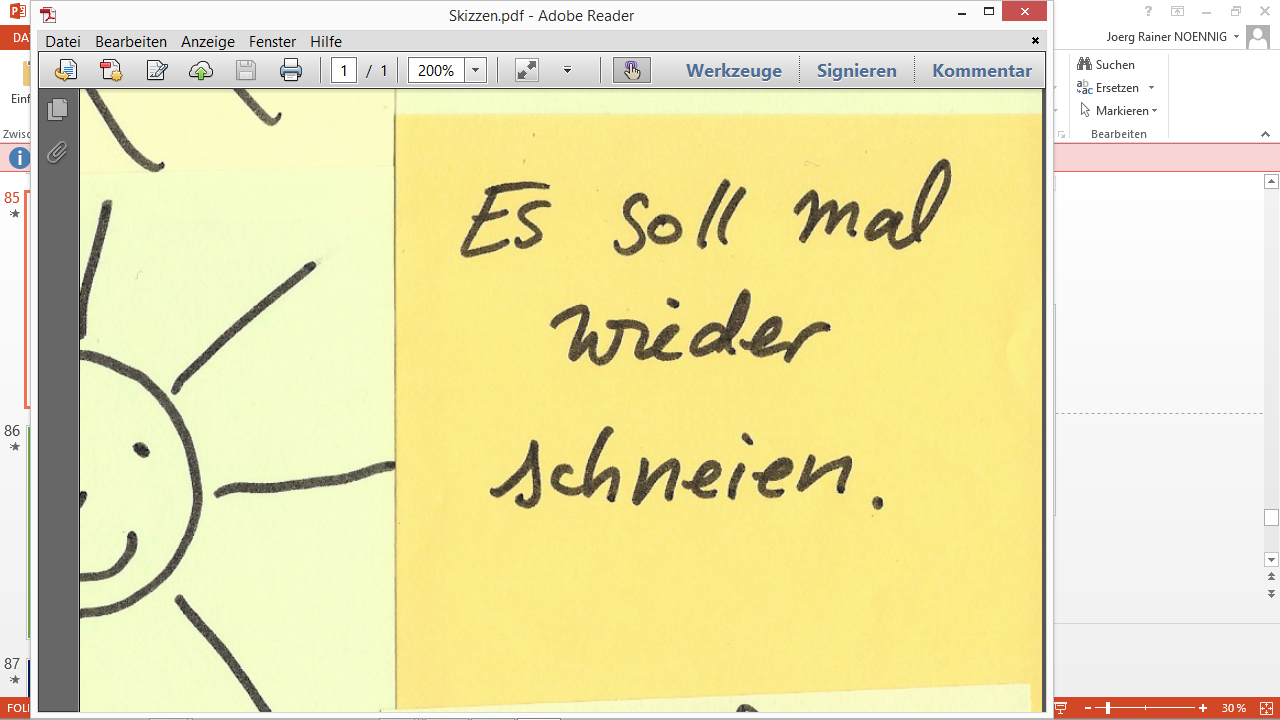 Dresdens Zukunft. Deine Meinung aus der Zukunftsbahn:
„Eine menschenfreundliche Wirtschaft“
WIRTSCHAFT
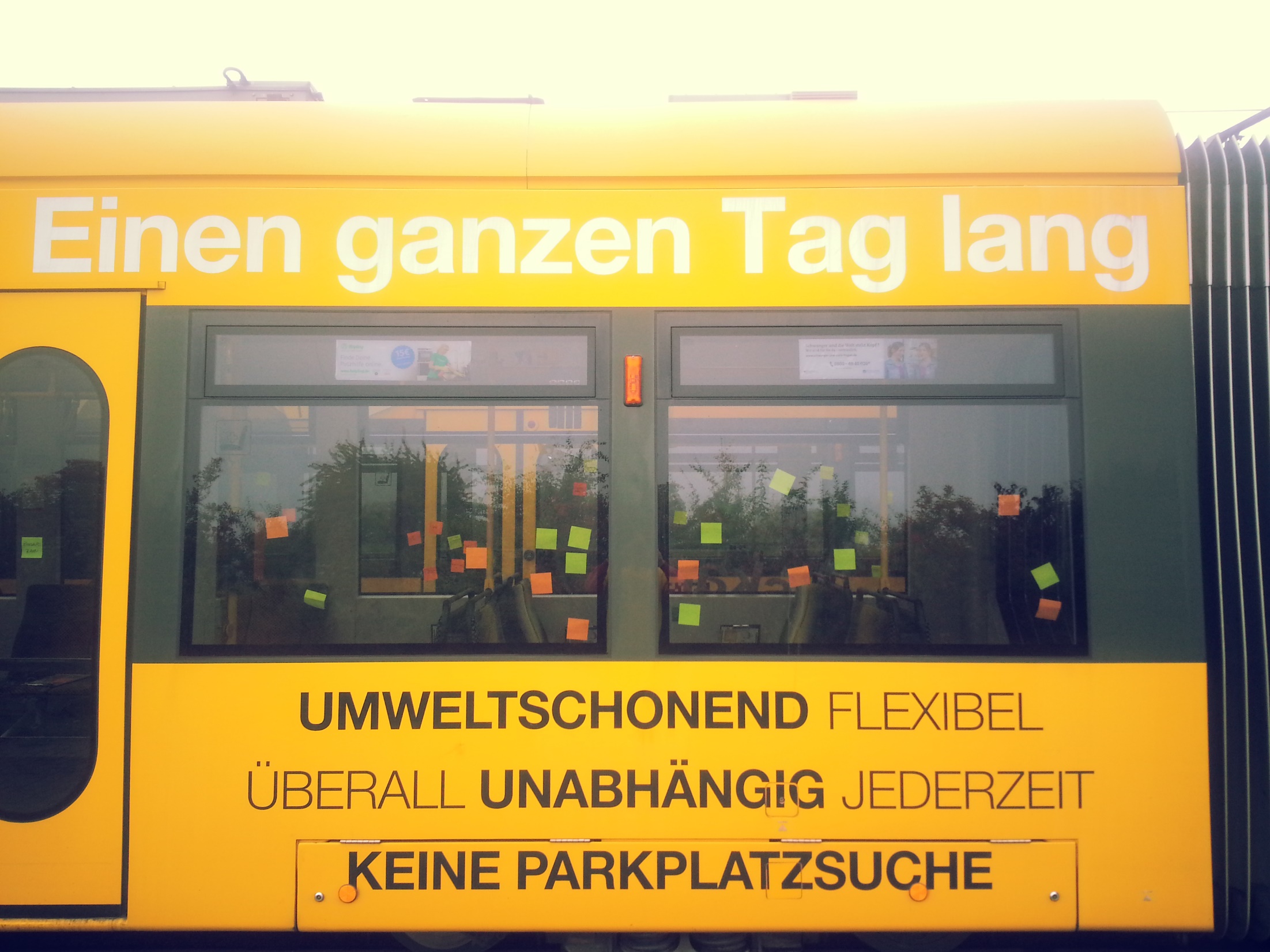 Dresdens Zukunft. Deine Meinung aus der Zukunftsbahn:
„Sich nicht mehr für Dresden schämen müssen“
SOZIALER ZUSAMMENHALT
Dresdens Zukunft. Deine Meinung aus der Zukunftsbahn:
„Regenerative Energien: schwimmende Kraftwerke“
STADTRAUM
Dresdens Zukunft. Deine Meinung aus der Zukunftsbahn:
„Geld darf nicht 
mehr die treibende Kraft sein“
WIRTSCHAFT
Dresdens Zukunft. Deine Meinung aus der Zukunftsbahn:
„Annäherung 
durch Humor“
SOZIALER ZUSAMMENHALT
Dresdens Zukunft. Deine Meinung aus der Zukunftsbahn:
„Nach Dresdens Zukunft fragen: an sich schon eine tolle Idee!“
MITBESTIMMUNG
Dresdens Zukunft. Deine Meinung aus der Zukunftsbahn:
„Kulturdenkmäler weiter so gut erhalten“
STADTRAUM
Dresdens Zukunft. Deine Meinung aus der Zukunftsbahn:
„Place to be: die Goldene Regel - dem andern das tun, was ich mir wünsche“
SOZIALER ZUSAMMENHALT
Dresdens Zukunft. Deine Meinung aus der Zukunftsbahn:
„Altes und Neues soll eine Symbiose bilden - neue Ideen und trotzdem Wert des Alten schätzen!“
KULTUR
Dresdens Zukunft. Deine Meinung aus der Zukunftsbahn:
„Vorreiter in Sachen Barrierefreiheit: Berührungsängste durch Projekte aufheben“
SOZIALER ZUSAMMENHALT
Dresdens Zukunft. Deine Meinung aus der Zukunftsbahn:
„Politiker fragen undercover die Bürger nach ihren Anliegen.“
MITBESTIMMUNG
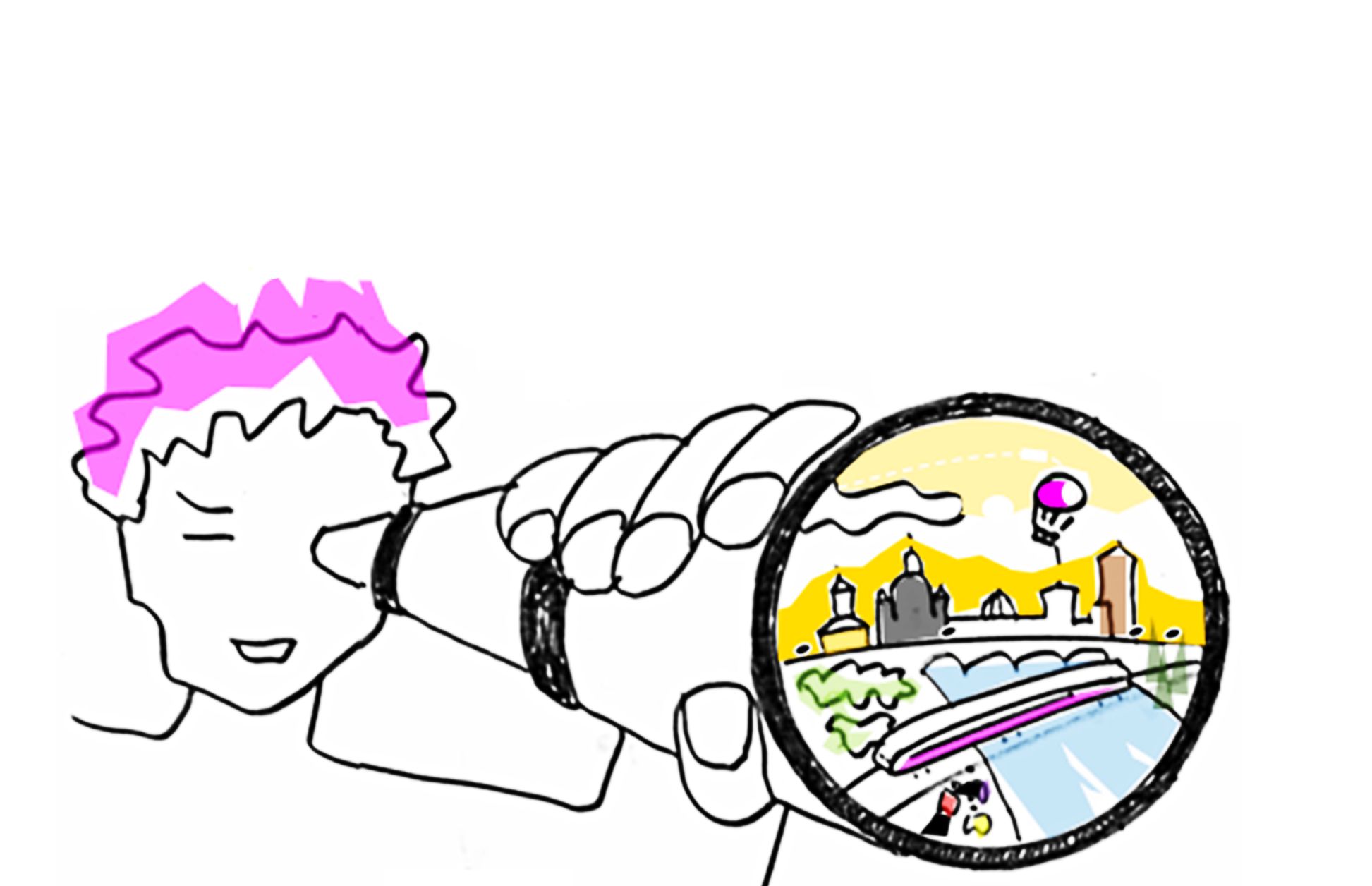 Dresdens Zukunft. Deine Meinung aus der Zukunftsbahn:
„Egoismus: minus. 
Style: plus “
STADTRAUM
Dresdens Zukunft. Deine Meinung aus der Zukunftsbahn:
„Freiraum für alternative Kulturprojekte: Wagenplätze, Kunstplätze, freie Gestaltungsorte“
SOZIALER ZUSAMMENHALT
Dresdens Zukunft. Deine Meinung aus der Zukunftsbahn:
„2030: Atomare Wüstenlandschaft?“
STADTRAUM
Dresdens Zukunft. Deine Meinung aus der Zukunftsbahn:
„Keine Oberleitungen, sondern Energie aus der Schiene“
MOBILITÄT
Dresdens Zukunft. Deine Meinung aus der Zukunftsbahn:
„Generationsüber-greifende Kommunikation – organisiert und angeregt durch die Stadt Dresden“
SOZIALER ZUSAMMENHALT
Dresdens Zukunft. Deine Meinung aus der Zukunftsbahn:
„Museumsbesuch - Eintritt frei, 
offen für Alle“
STADTRAUM
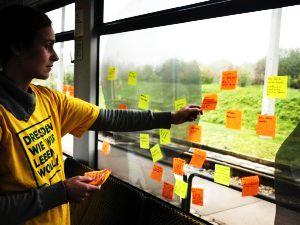 Dresdens Zukunft. Deine Meinung aus der Zukunftsbahn:
„Bunter! Großes Miteinander auf der Basis der Goldenen Regel“
SOZIALER ZUSAMMENHALT
Dresdens Zukunft. Deine Meinung aus der Zukunftsbahn:
„Fernsehturm für Öffentlichkeit öffnen - Attraktion für Dresden!“
STADTRAUM
Dresdens Zukunft. Deine Meinung aus der Zukunftsbahn:
„Toleranz und Empathie“
SOZIALER ZUSAMMENHALT
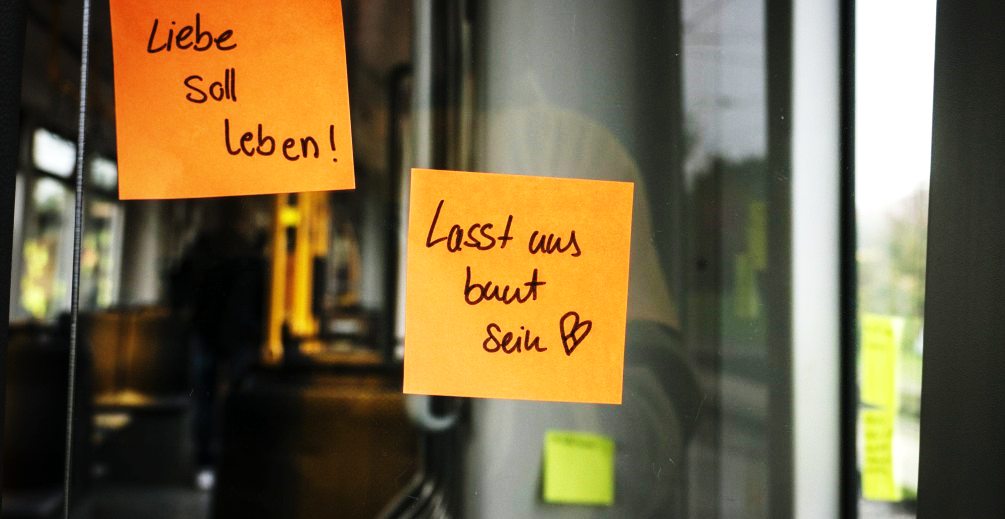 Dresdens Zukunft. Deine Meinung aus der Zukunftsbahn:
„Angstfreie 
Dresdner“
SOZIALER ZUSAMMENHALT
Dresdens Zukunft. Deine Meinung aus der Zukunftsbahn:
„Populäres, nachsingbares Lied über Dresden und die Dresdner“
SOZIALER ZUSAMMENHALT
Dresdens Zukunft. Deine Meinung aus der Zukunftsbahn:
„Bio-Kitas mit Tieren. Gärtnern, ernten und verarbeiten in den Kitas“
BILDUNG, KINDER, JUGEND
Dresdens Zukunft. Deine Meinung aus der Zukunftsbahn:
„Krieg“
STADTRAUM
Dresdens Zukunft. Deine Meinung aus der Zukunftsbahn:
„Platz für freie Entwicklung von Kindern“
BILDUNG, KINDER, JUGEND
Dresdens Zukunft. Deine Meinung aus der Zukunftsbahn:
„Echte Bürgerbeteiligung: Leute werden gehört und bringen wirklich was ein“
MITBESTIMMUNG
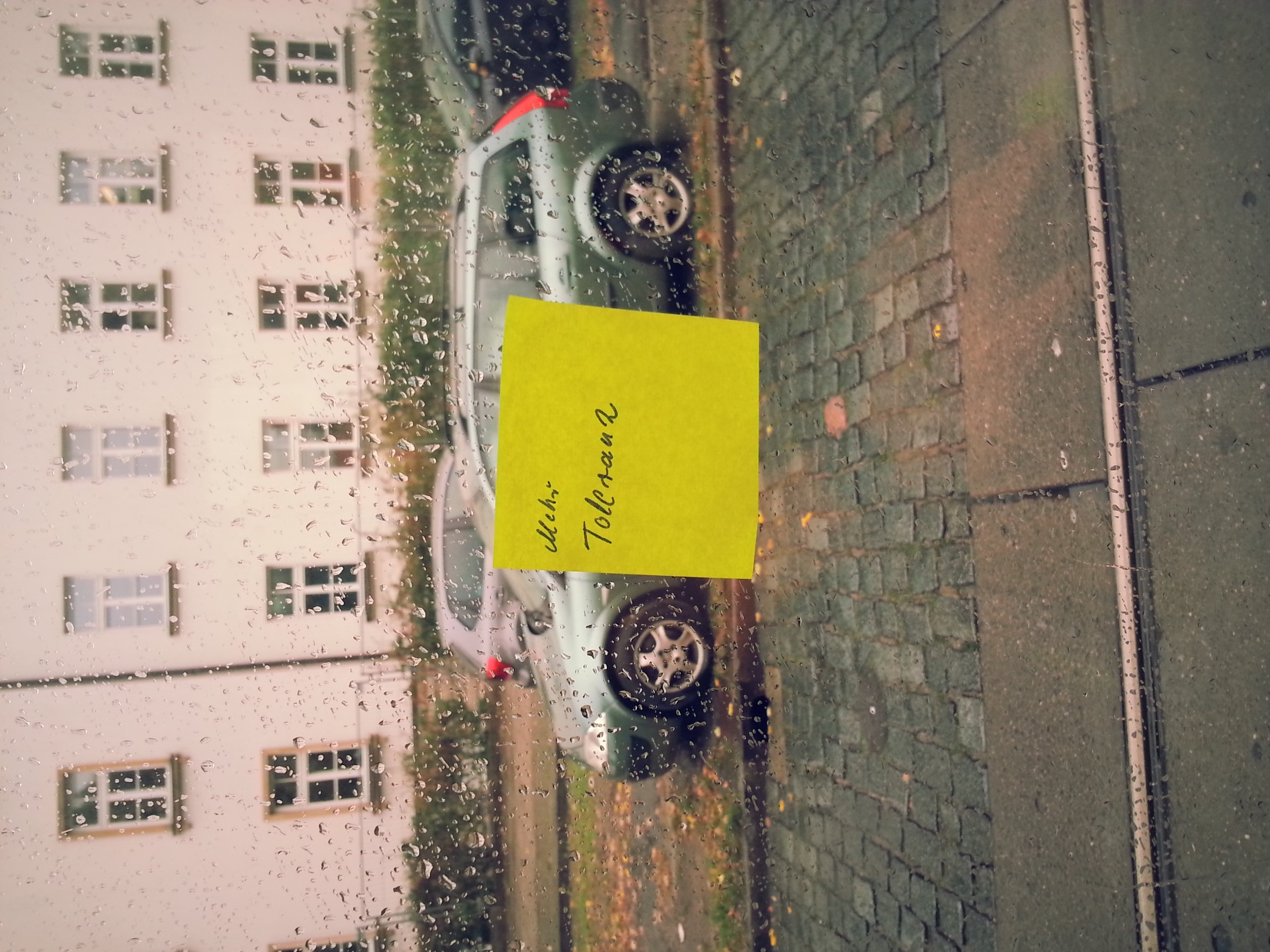 Dresdens Zukunft. Deine Meinung aus der Zukunftsbahn:
„Dresdner, die Lust auf Visionen haben“
MITBESTIMMUNG
Dresdens Zukunft. Deine Meinung aus der Zukunftsbahn:
„Emanzipierte Bürger“
SOZIALER ZUSAMMENHALT
Dresdens Zukunft. Deine Meinung aus der Zukunftsbahn:
„Ganz viele Schmetterlinge in 
der Stadt“
STADTRAUM
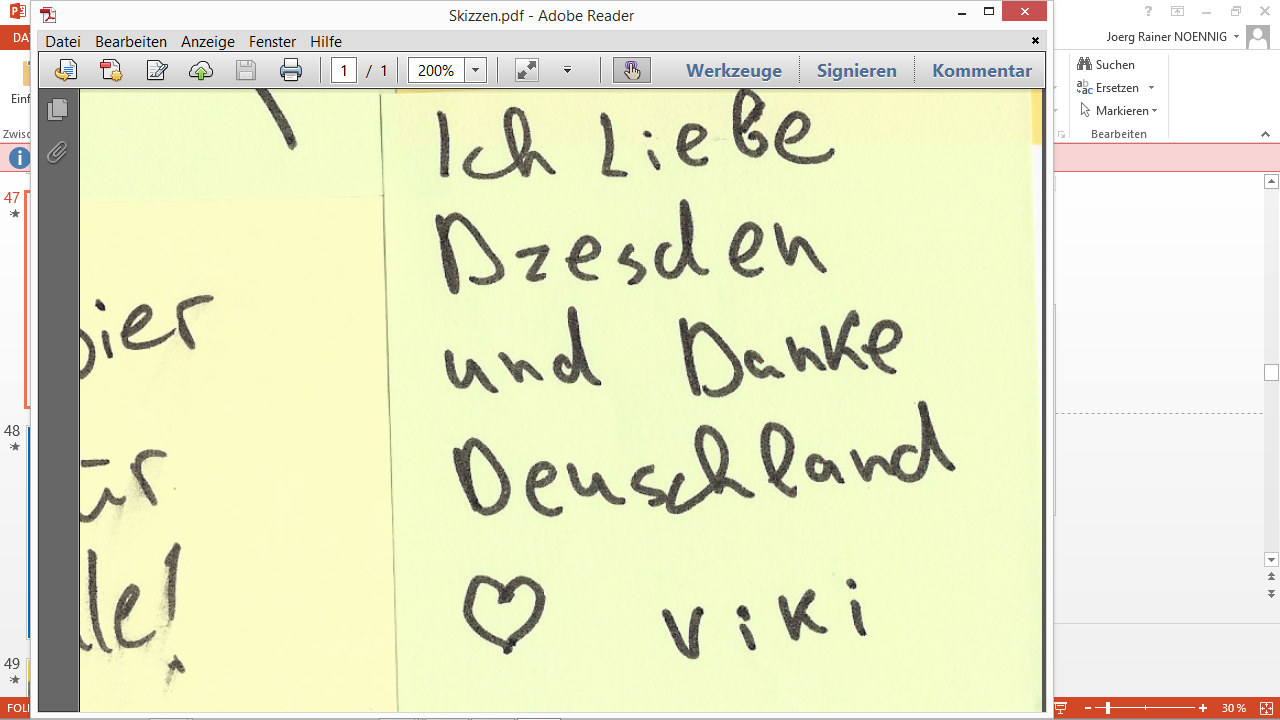 Dresdens Zukunft. Deine Meinung aus der Zukunftsbahn:
„Politiker hören unsere Ideen, nehmen sie ernst, setzen sie um.“
MITBESTIMMUNG
Dresdens Zukunft. Deine Meinung aus der Zukunftsbahn:
„Kostenfreie Großeltern-Enkel-Angebote in der Dresdner Kultur“
SOZIALER ZUSAMMENHALT
Dresdens Zukunft. Deine Meinung aus der Zukunftsbahn:
„Stadt ohne Stau“
MOBILITÄT
Dresdens Zukunft. Deine Meinung aus der Zukunftsbahn:
„Dresden muss mehr Blumenkohl aus der Region essen!“
WIRTSCHAFT
Dresdens Zukunft. Deine Meinung aus der Zukunftsbahn:
„Dresdner Grundeinkommen“
SOZIALER ZUSAMMENHALT
Dresdens Zukunft. Deine Meinung aus der Zukunftsbahn:
„Elbtaxi“
MOBILITÄT
Dresdens Zukunft. Deine Meinung aus der Zukunftsbahn:
„Denen helfen, die nicht so ein Glück haben“
SOZIALER ZUSAMMENHALT